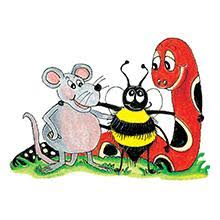 Jolly Grammar 3a-29
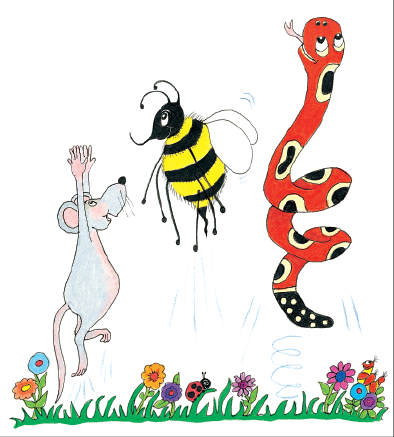 Let’s review
Soft<c>
soft<g>
etc…
twice
 page
 fetch
 bridge
 simple
 puzzle
 quiver
 question
 junk
 defunct
nose
 /z/
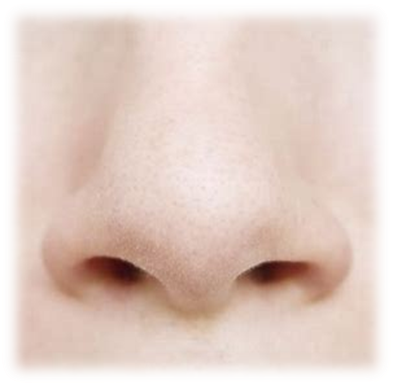 nose
 /z/

 goes
 does
 is
 rose
 as
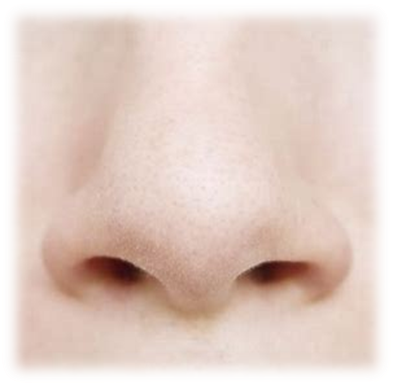 Activity Page:

The <s> Spelling 
of the /z/ Sound
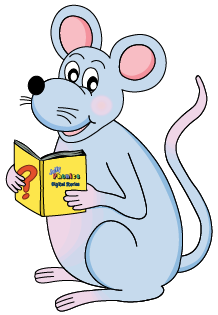 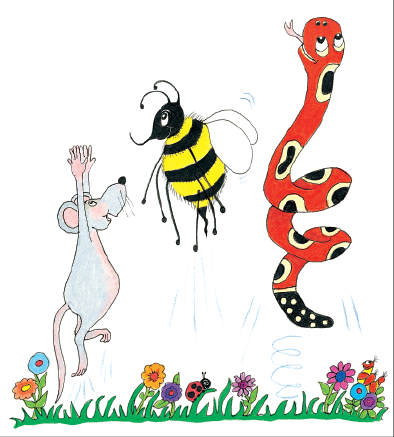 Spelling List 
Spelling  <s> of the /z/ sound
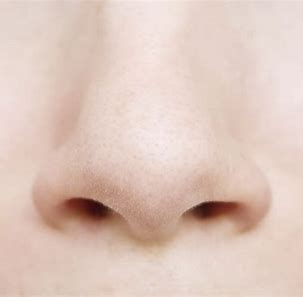 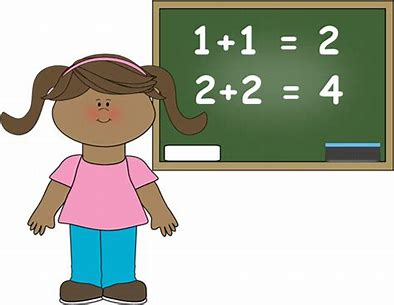 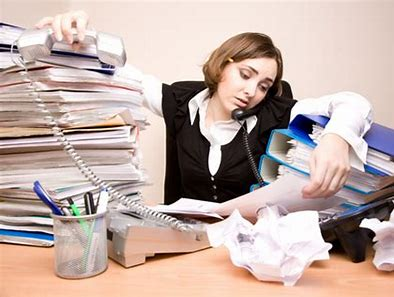 easy         busy           nose
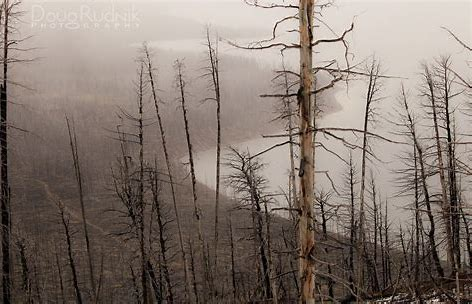 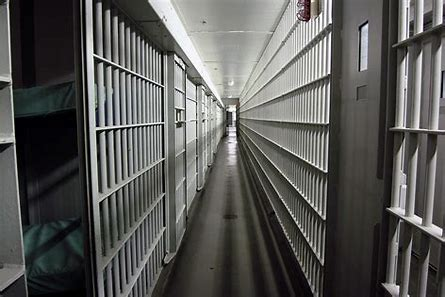 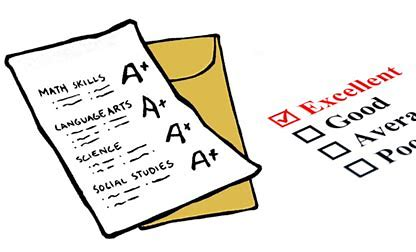 result        prison        dismal
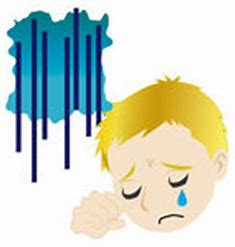 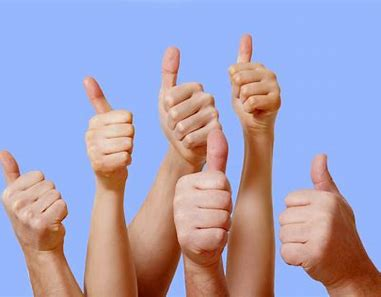 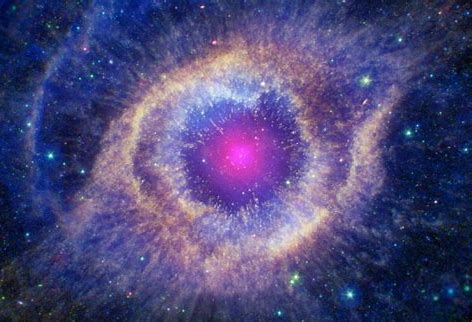 cosmic      positive     misery
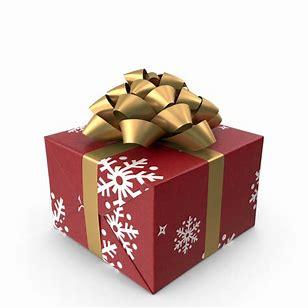 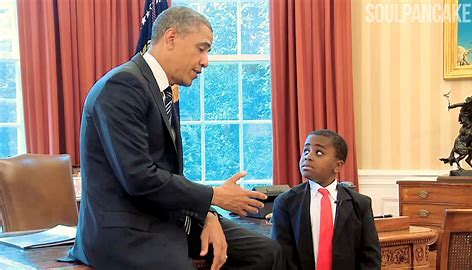 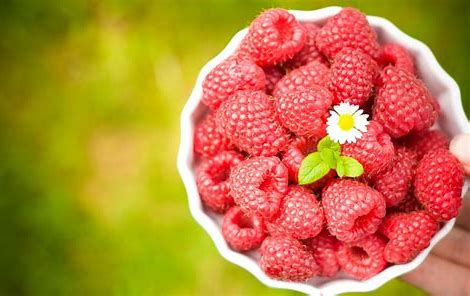 present   president   raspberry
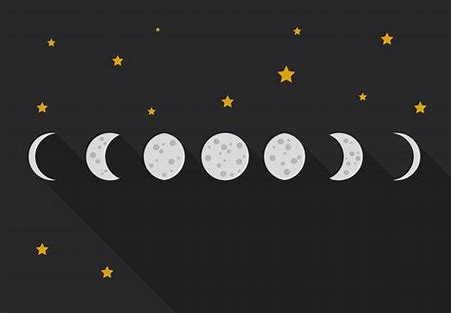 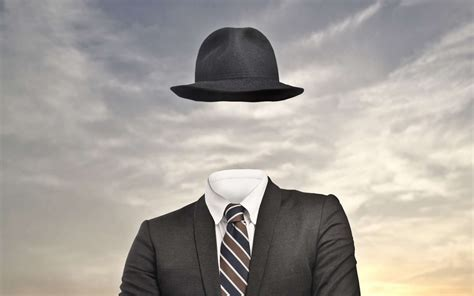 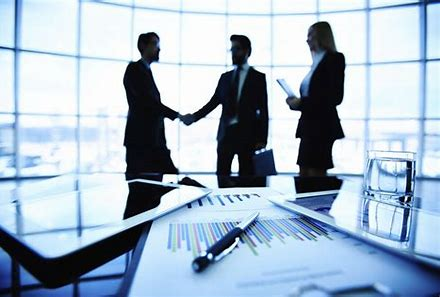 phase      invisible    business
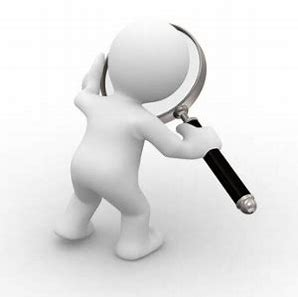 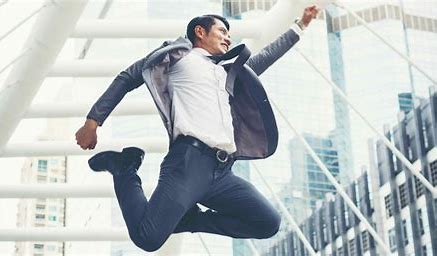 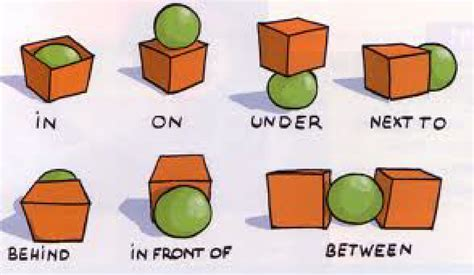 inquisitive  preposition enthusiastic
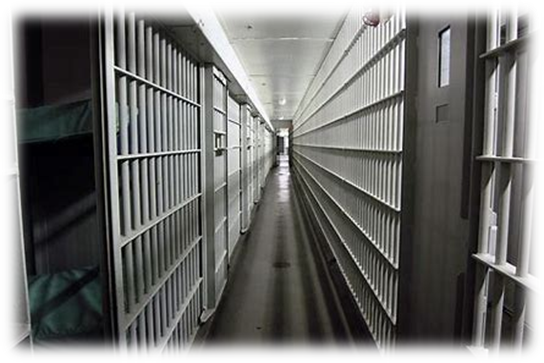 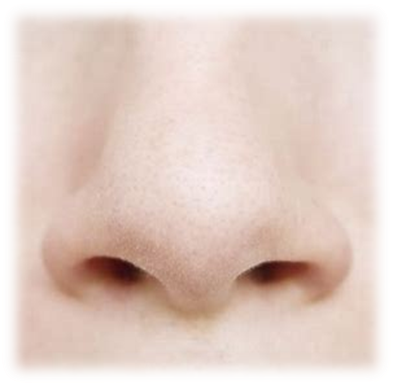 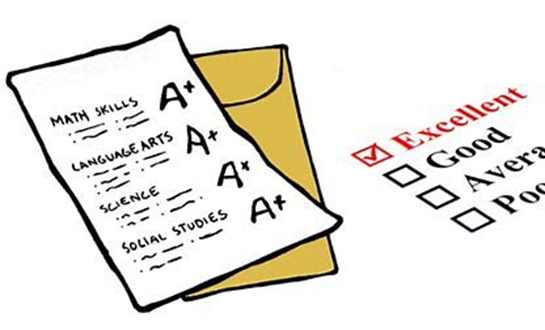 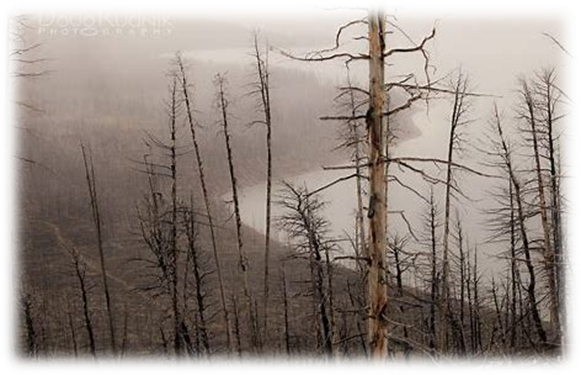 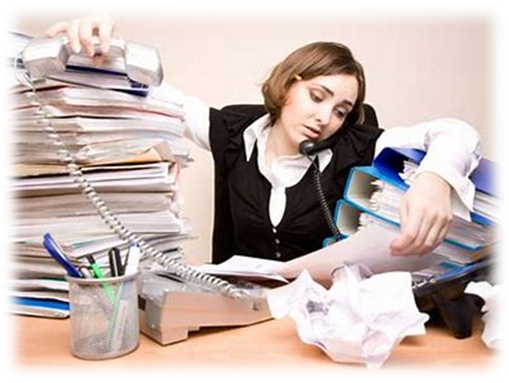 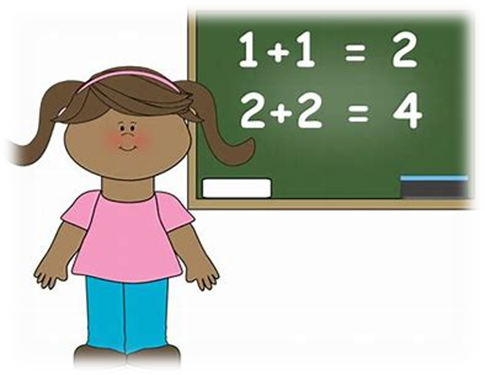 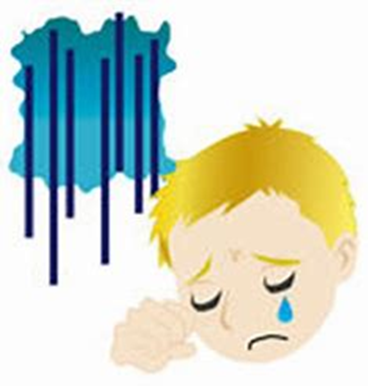 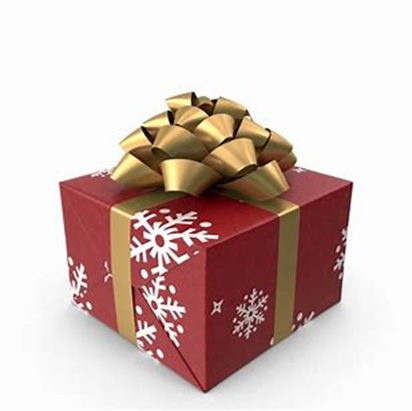 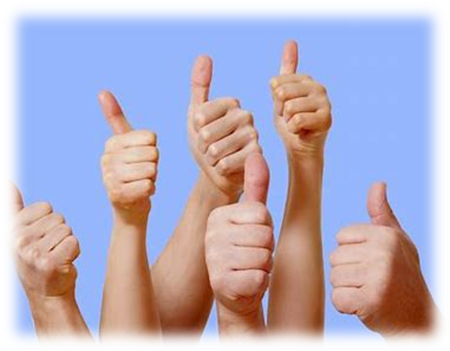 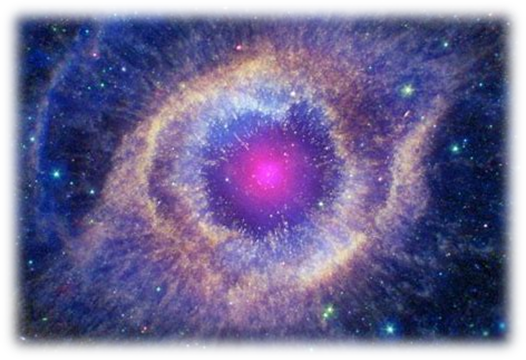 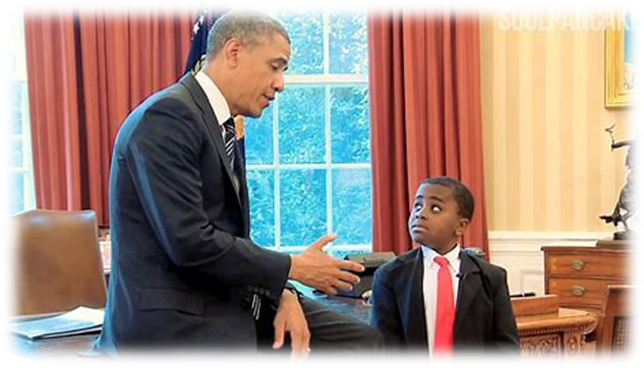 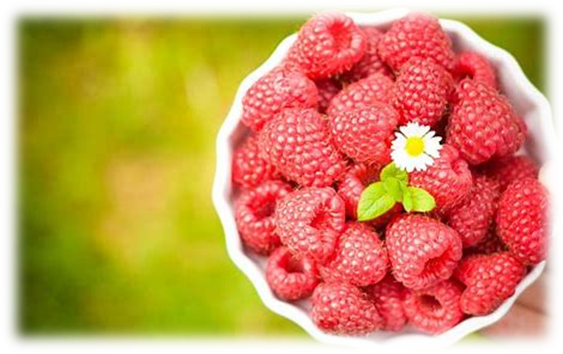 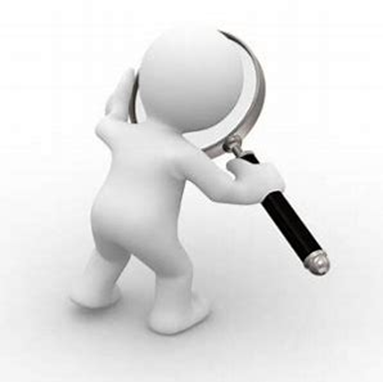 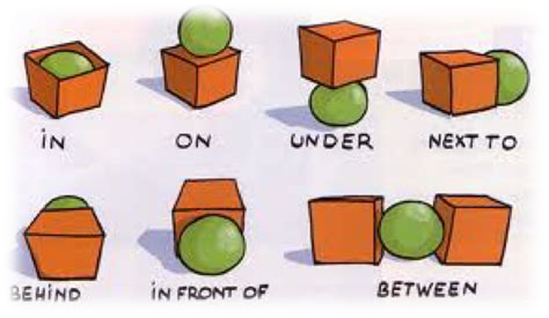 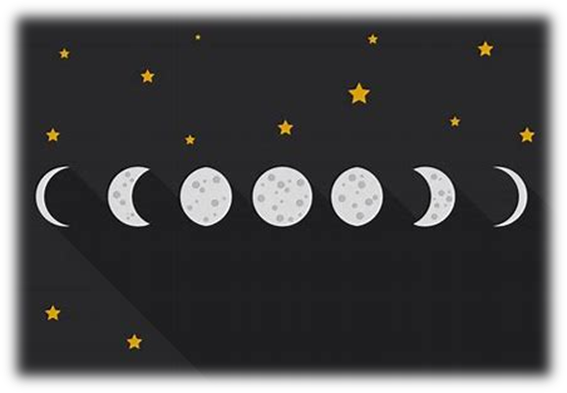 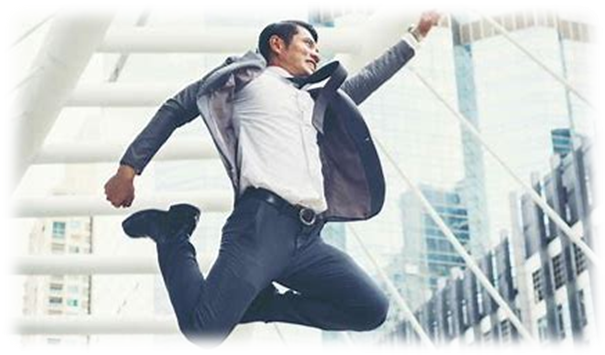 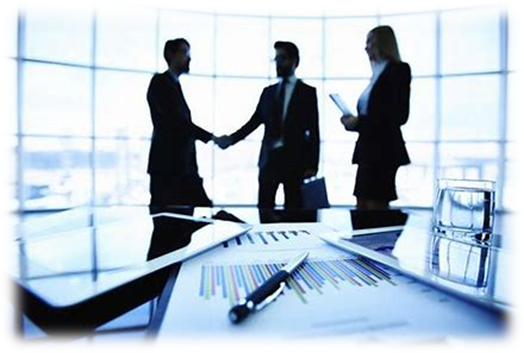 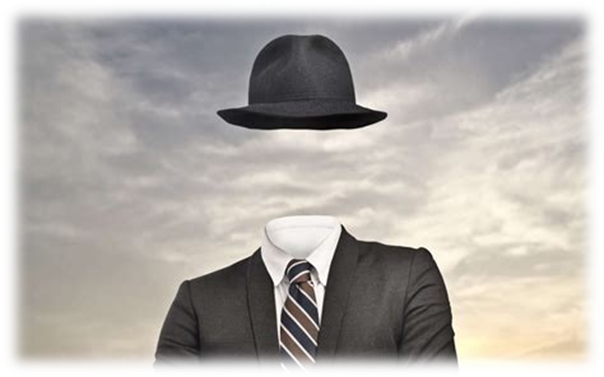 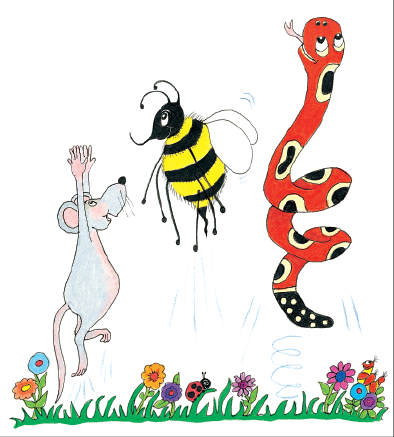 Let’s review
syllables.
dismal

 nose

 clumsy

 drowsy

 raspberry
Let’s parse
sentences.
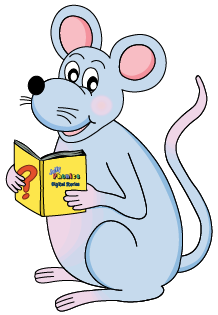 Parse these sentences.


I carefully cut the paper with my sharp scissors.

 

He quickly ate the English raspberries and cream for dessert.
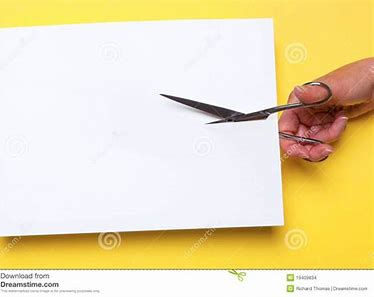 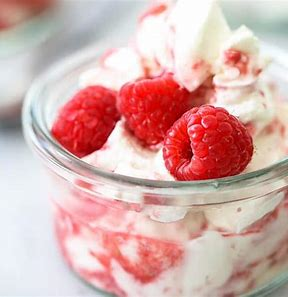 Parse these sentences.


I carefully cut the paper with my sharp scissors.

 

He quickly ate the English raspberries and cream for dessert.
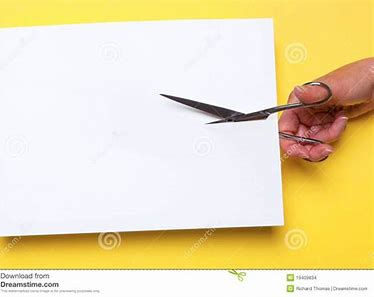 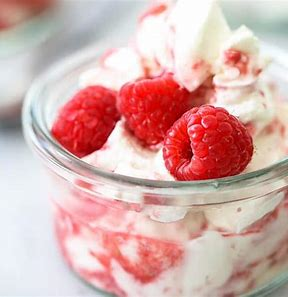 Parse these sentences.


I carefully cut the paper with my sharp scissors.

 

He quickly ate the English raspberries and cream for dessert.
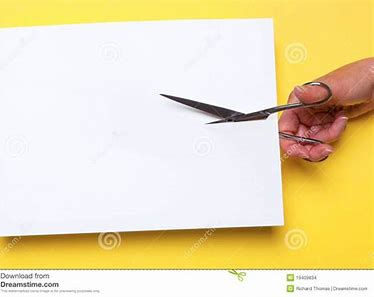 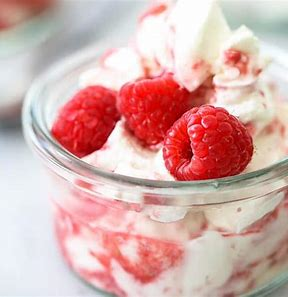 Parse these sentences.


I carefully cut the paper with my sharp scissors.

 

He quickly ate the English raspberries and cream for dessert.
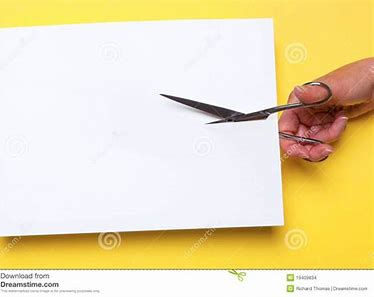 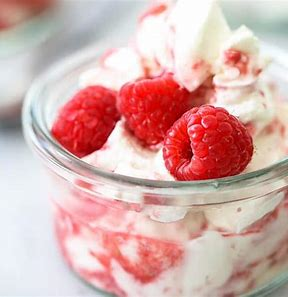 Parse these sentences.


I carefully cut the paper with my sharp scissors.

 

He quickly ate the English raspberries and cream for dessert.
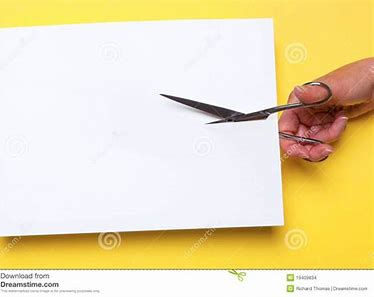 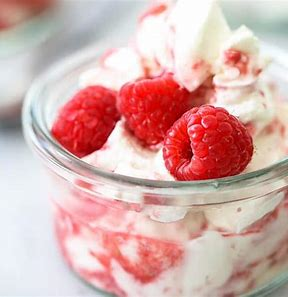 Parse these sentences.


I carefully cut the paper with my sharp scissors.

 

He quickly ate the English raspberries and cream for dessert.
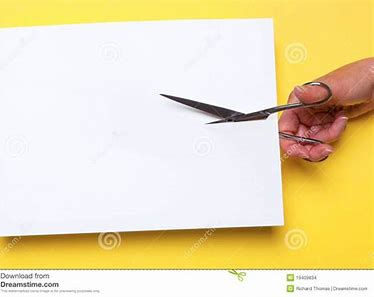 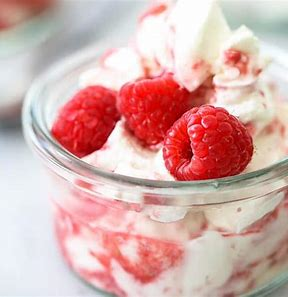 Parse these sentences.


I carefully cut the paper with my sharp scissors.

 

He quickly ate the English raspberries and cream for dessert.
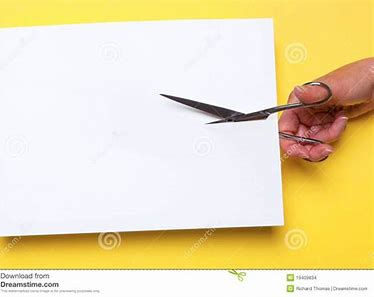 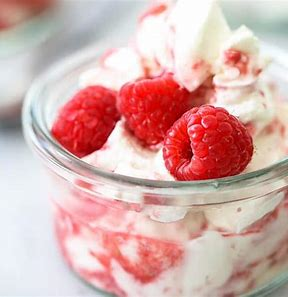 Parse these sentences.


I carefully cut the paper with my sharp scissors.

 

He quickly ate the English raspberries and cream for dessert.
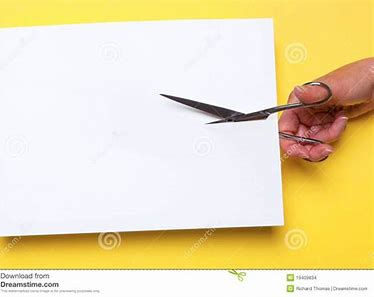 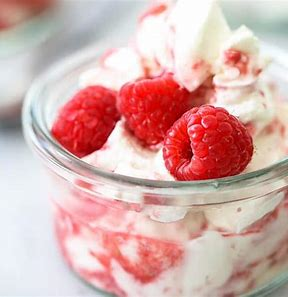 Parse these sentences.


I carefully cut the paper with my sharp scissors.

 

He quickly ate the English raspberries and cream for dessert.
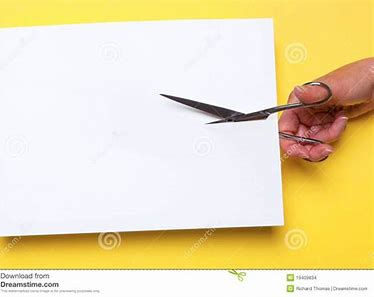 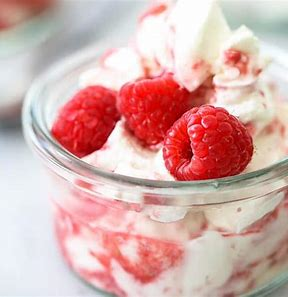 Parse these sentences.


I carefully cut the paper with my sharp scissors.

 

He quickly ate the English raspberries and cream for dessert.
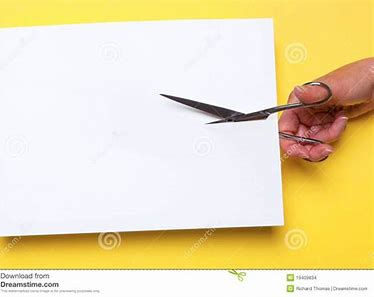 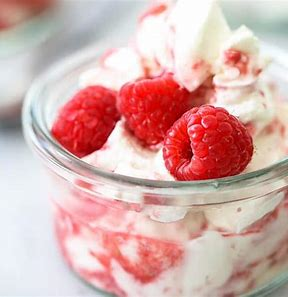 Parse these sentences.


I carefully cut the paper with my sharp scissors.

 

He quickly ate the English raspberries and cream for dessert.
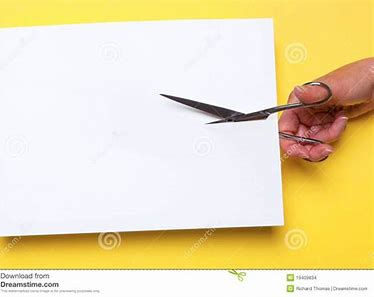 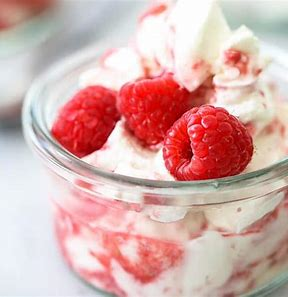 Parse these sentences.


I carefully cut the paper with my sharp scissors.

 

He quickly ate the English raspberries and cream for dessert.
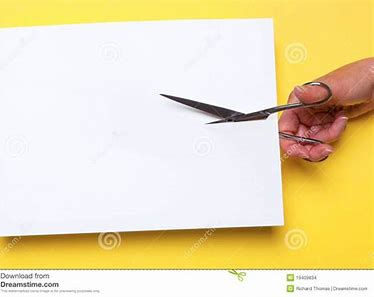 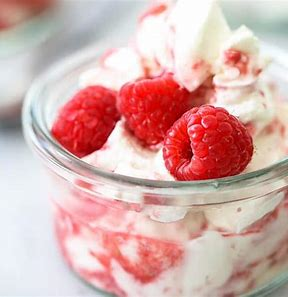 Parse these sentences.


I carefully cut the paper with my sharp scissors.

 

He quickly ate the English raspberries and cream for dessert.
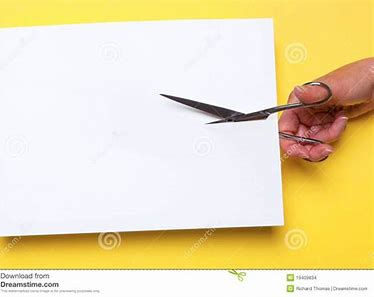 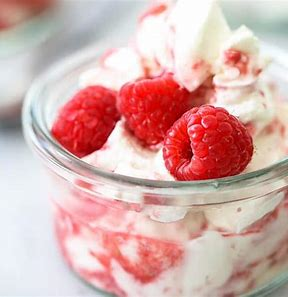 Parse these sentences.


I carefully cut the paper with my sharp scissors.

 

He quickly ate the English raspberries and cream for dessert.
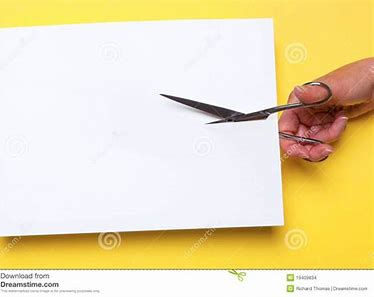 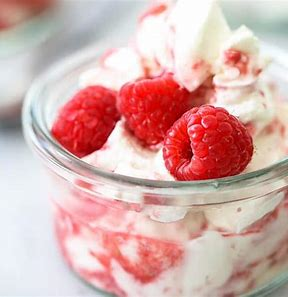 Parse these sentences.


I carefully cut the paper with my sharp scissors.

 

He quickly ate the English raspberries and cream for dessert.
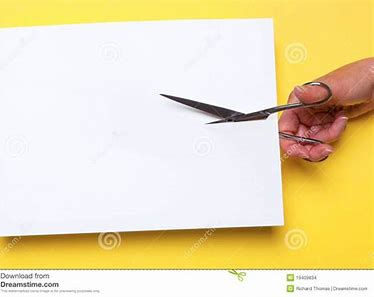 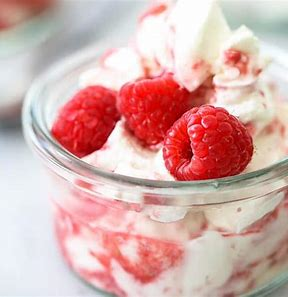 Parse these sentences.


I carefully cut the paper with my sharp scissors.

 

He quickly ate the English raspberries and cream for dessert.
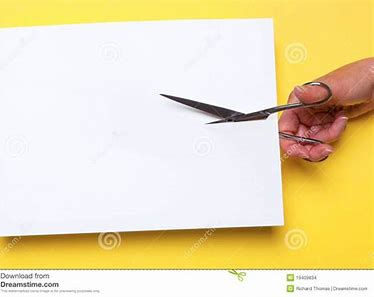 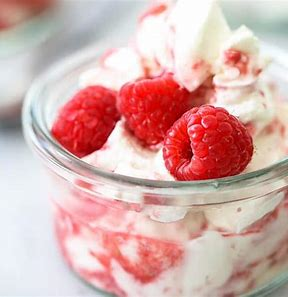 Parse these sentences.


I carefully cut the paper with my sharp scissors.

 

He quickly ate the English raspberries and cream for dessert.
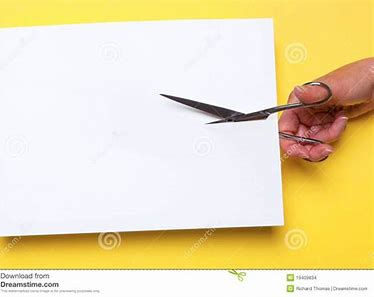 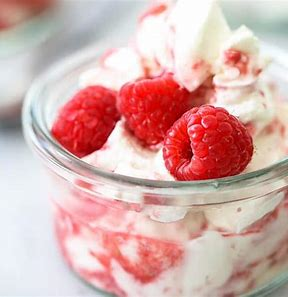 Parse these sentences.


I carefully cut the paper with my sharp scissors.

 

He quickly ate the English raspberries and cream for dessert.
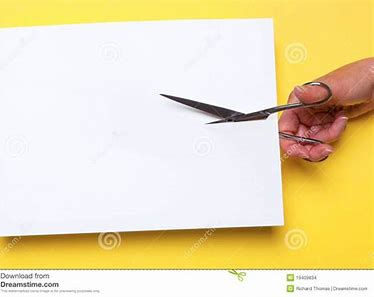 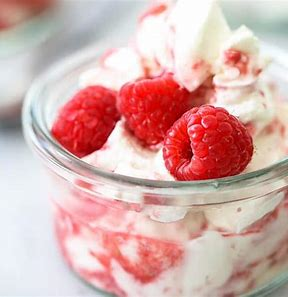 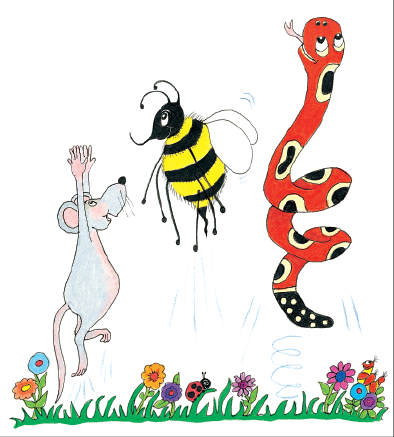 Dictation
Dictation
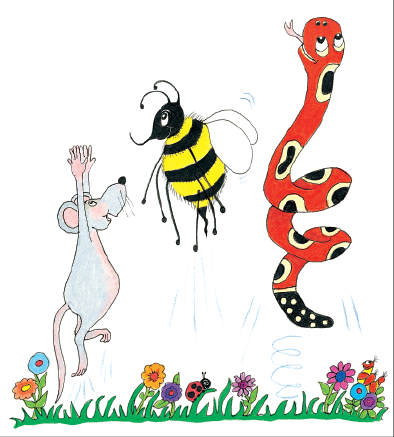 1.           


2.                                                                                                                                         


3.
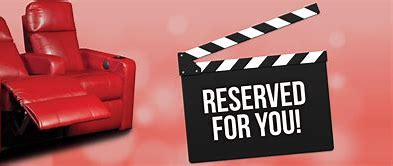 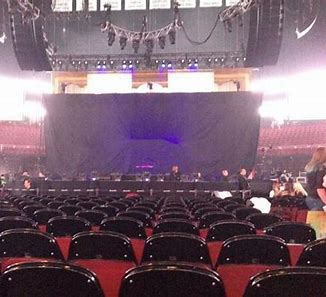 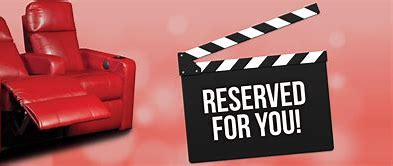 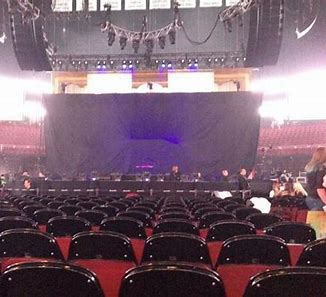 We reserved some seats for two concerts.
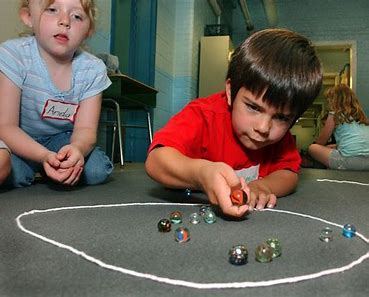 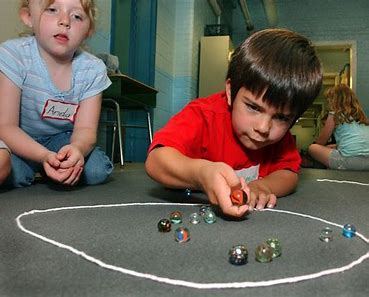 We played marbles indoors as it was raining.
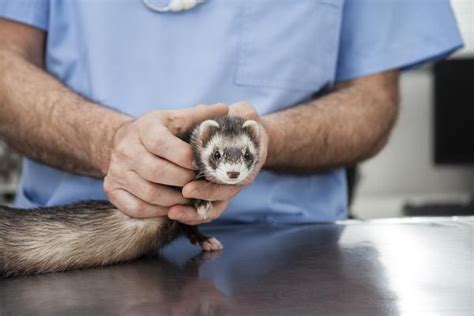 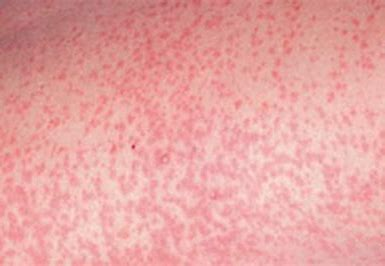 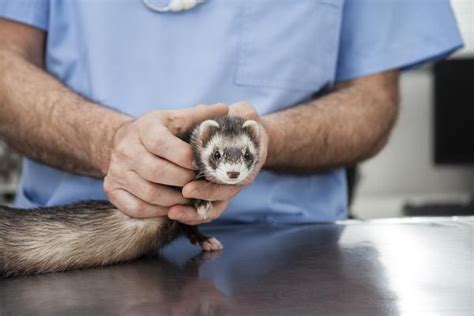 The weasel had measles.
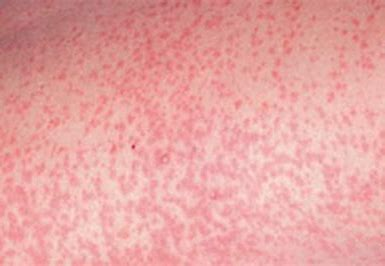 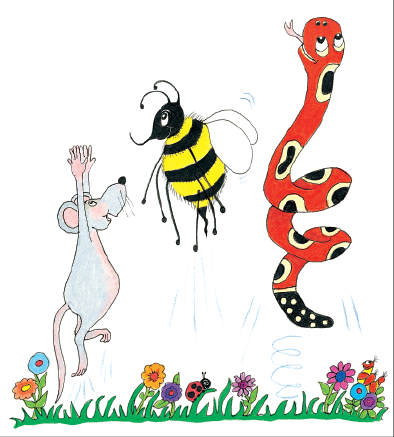 See you next week.